Una Ley Fundamental para el Progreso de una Nación
Dr. Tonatiuh Matos Chassin
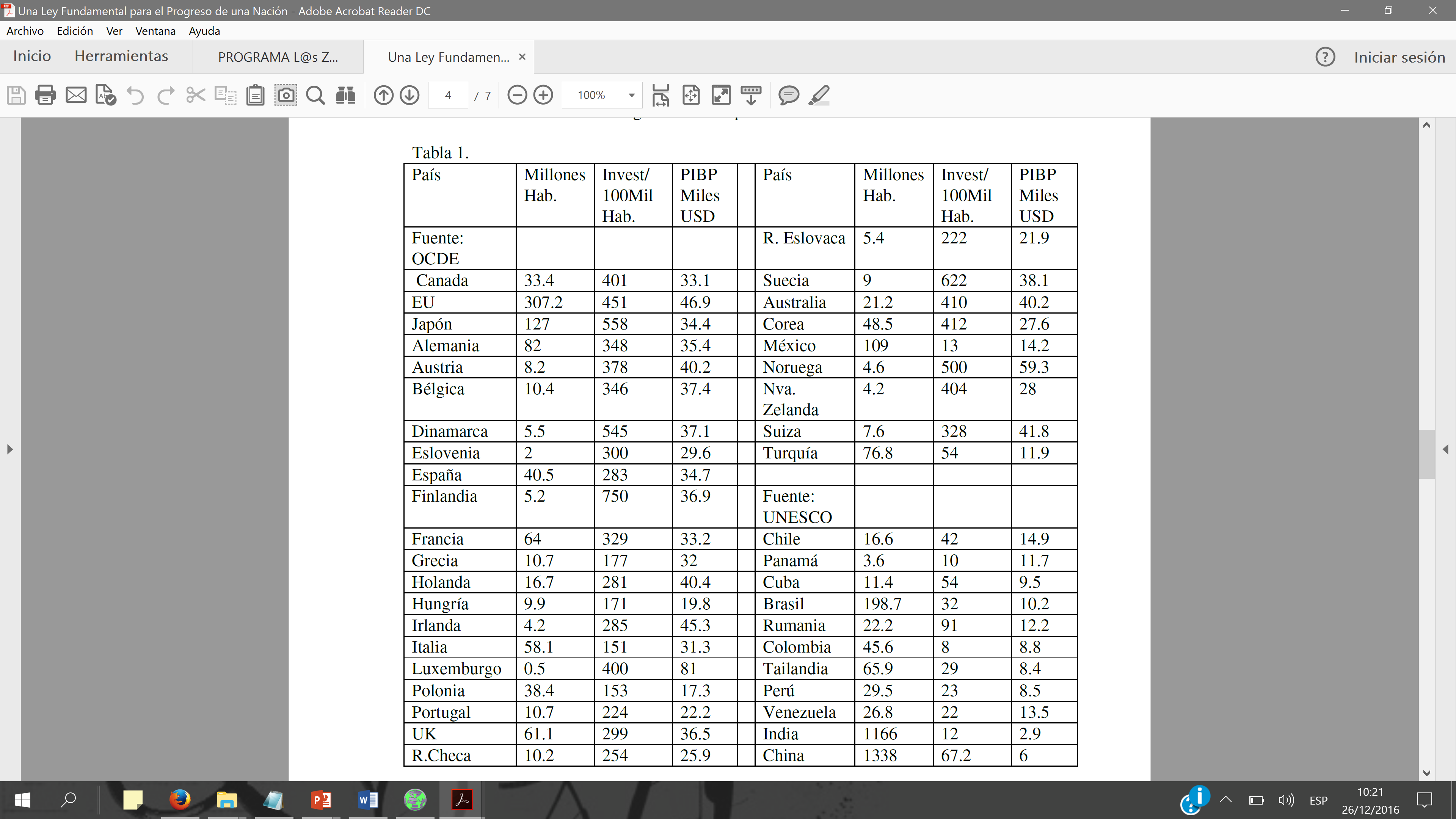 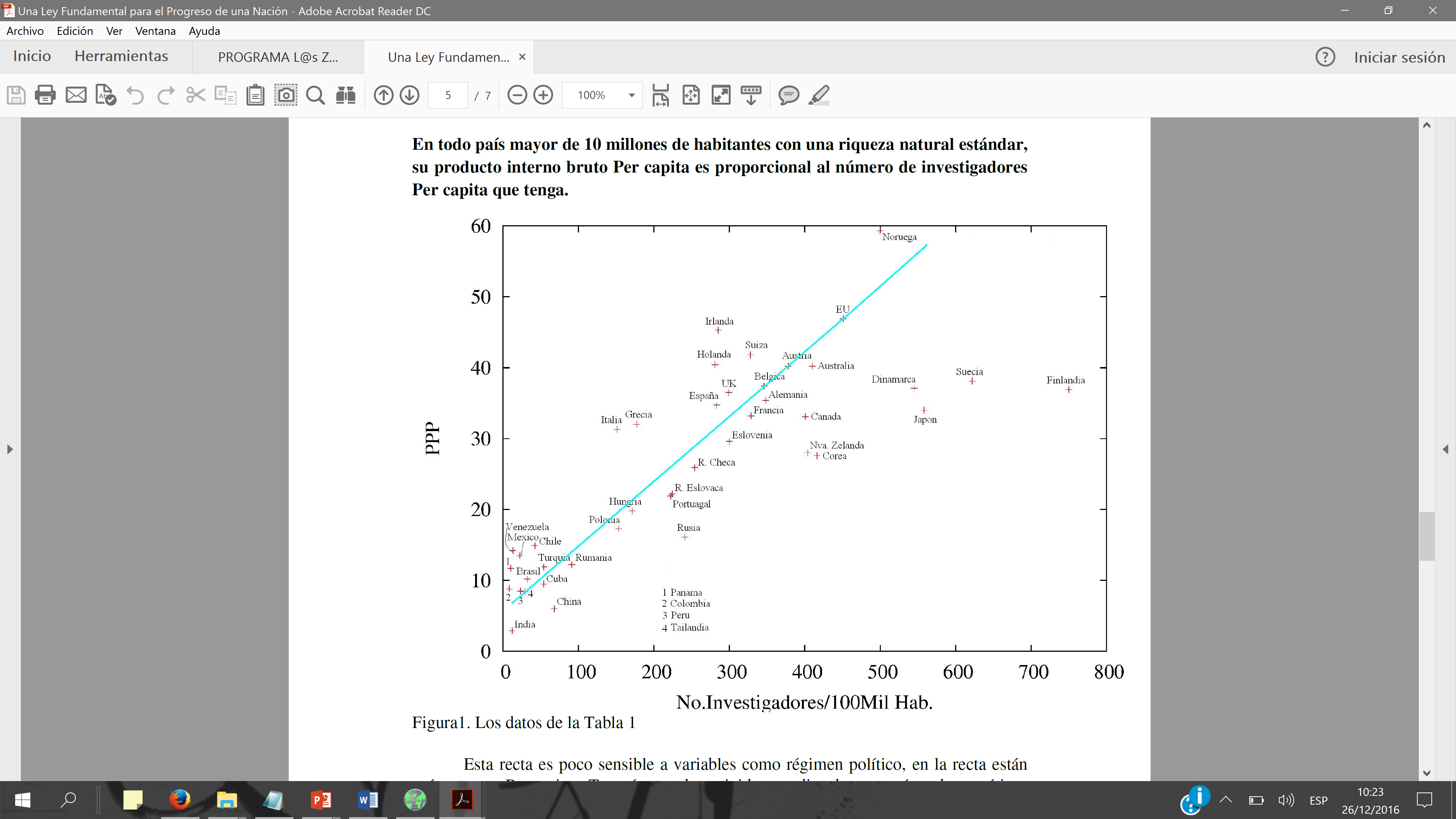 Una Ley Fundamental para el Progreso de una Nación
Dr. Tonatiuh Matos Chassin